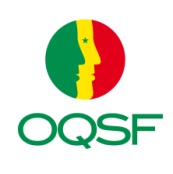 GUIDE DES PRODUITS ET SERVICES DES ETABLISSEMENTS DE CREDIT DES SFD
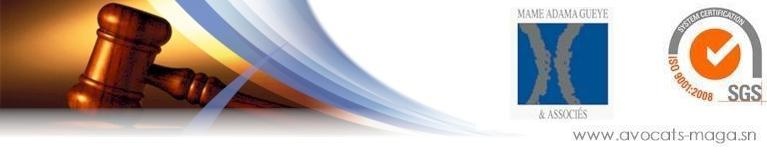 Sommaire
Introduction et définition des SFD
Environnement juridique et institutionnel
Situation actuelle du secteur
Marché cible des SFD
Les produits et services des SFD
Introduction
Environnement  juridique et institutionnel
Situation actuelle du secteur
Introduction
Marché cible
La micro finance est née de l’ambition des autorités monétaires d’améliorer l’accès aux services financiers de la majorité des populations et particulièrement des agents économiques exclus du système bancaire classique en vue de les accompagner dans la création et le développement de leurs activités.
Environnement juridique et institutionnel
Situation actuelle du secteur
Introduction
Marché cible
[Speaker Notes: RAPPEL DES 3 CATEGORIES DE CLIENTELE ; LES ENTREPRISES(forme sociétaire, niveau du chiffre d’affaires);LES PROFESSIONNELS ET LES PARTICULIERS]
Environnement juridique et institutionnel
Situation actuelle du secteur
Introduction
Marché cible
La Microfinance au Sénégal, était jusqu'en 2008 régie par la loi n° 95-03 du 05 Janvier 1995 portant réglementation des institutions mutualistes ou coopératives d'épargne et de crédit et son décret d'application n° 97-1106 du 11 novembre 1997. La loi susvisée s'appliquait uniquement aux Institutions Mutualistes ou Coopératives d'Epargne et de Crédit, exerçant sur le territoire national. Les autres formes d'institutions de microfinance étaient signataires de conventions-cadre avec l'Etat du Sénégal
Environnement juridique et institutionnel
Situation actuelle du secteur
Introduction
Marché cible
La loi n° 2008-47 du 3 septembre 2008 et son décret d'application n°1366 du 28 novembre 2008, sont venus corriger les imperfections de la loi "PARMEC" en établissant un cadre légal unique régissant l'activité de microfinance au Sénégal. 

La nouvelle réglementation a introduit les principales innovations suivantes :
Environnement juridique et institutionnel
Situation actuelle du secteur
Introduction
Marché cible
Instauration d'un régime unique d’autorisation d’exercice (agrément);
compétences renforcées de la BCEAO et de la Commission Bancaire à la supervision des SFD prévus à l'article 44 de la loi de 2008;
renforcement  du dispositif prudentiel et des sanctions applicables;
adhésion obligatoire des SFD à l’APSFD (article 23 de la loi 2008);
possibilité de création de SFD sous forme de société commerciale (SA et SARL).
Environnement juridique et institutionnel
Situation actuelle du secteur
Introduction
Marché cible
Suivant leur forme juridique, les SFD au Sénégal restent soumis aux Actes uniformes ci-après: 
l'Acte uniforme relatif au droit des sociétés commerciales et du GIE (AUDSCG), dont la révision  a été adoptée par le Conseil des Ministres de l'OHADA, réuni à Ouagadougou le 30 janvier 2014;
les Actes uniformes sur les procédures simplifiées de recouvrement et les voies d'exécution, et celle sur les suretés ;
l'Acte uniforme sur les procédures collectives d'apurement du passif ;
l'Acte uniforme sur les sociétés coopératives.
Environnement juridique et institutionnel
Situation actuelle du secteur
Introduction
Marché cible
la loi uniforme sur l'usure : cette loi fixait le taux d'usure à 27%, pour les Systèmes Financiers Décentralisés. Le taux plafond a connu une baisse décidée par le Conseil des Ministres de l'UEMOA du 28 juin 2013. La réforme portant baisse du taux d'usure est applicable à compter du 1er Janvier 2014 et porte le dit taux à 24% pour les SFD ;
Environnement juridique et institutionnel
Situation actuelle du secteur
Introduction
Marché cible
Les conditions de rémunération des produits d’épargne réglementés fixées par le conseil des ministres de l’UMOA sont aussi applicables aux SFD. Il s’agit de:
Dépôts à terme et bon de caisse
Comptes et livret d’épargne
Plan d’épargne et autres produits d’épargne contractuelle
Environnement juridique et institutionnel
Situation actuelle du secteur
Introduction
Marché cible
La loi portant réglementation des SFD ainsi que la décision 397/12/2010 CPM obligent les SFD à:
Afficher de manière visible à l’entrée de leurs locaux et à leurs guichets  la liste détaillée des conditions débitrices et créditrices y compris les commissions
Illustrer par un exemple le calcul du TEG
Le taux de période 
La durée
Le taux nominal
Environnement juridique et institutionnel
Situation actuelle du secteur
Introduction
Marché cible
la loi uniforme n° 2004-09 du 6 février 2004 relative à la lutte contre  le blanchiment de capitaux  et la loi n° 2009-16 du 02 Mars  2009 relative à la lutte contre le financement du terrorisme, qui ont transposé une directive UEMOA dans le dispositif interne en matière de lutte contre le blanchiment de capitaux et le terrorisme.
La loi uniforme sur le crédit bureau
La création du fonds de garantie des dépôts
Environnement juridique et institutionnel
Situation actuelle du secteur
Introduction
Marché cible
Les acteurs intervenant dans le contrôle et la supervision des SFD: La Direction de la réglementation et de la supervision du ministère de l’économie et des finances
    La BCEAO qui intervient sous 2 formes:
Dans le cadre de missions de contrôle conjoint avec la DRSSFD
Par le biais de la commission bancaire pour les SFD visés à l’article 44 de la loi 2008-47
Environnement juridique et institutionnel
Situation actuelle du secteur
Introduction
Marché cible
au plan institutionnel les acteurs suivants jouent un rôle important dans la régulation et la gouvernance du secteur:
Le ministère des finances
	Il assure la tutelle des SFD par le biais de la DRS/SFD. Dans l’exercice de cette tutelle la DRS assure les missions suivantes:
Environnement juridique et institutionnel
Situation actuelle du secteur
Introduction
Marché cible
Veiller à l’application de la réglementation ;

instruire les demandes d’autoristaions d’exercice des   activités d’épargne, de crédit, d’engagement de signature et les soumettre à l’appréciation du Ministre chargé des Finances; assurer le contrôle et le suivi des systèmes financiers décentralisés par une surveillance permanente du secteur ;
Assurer la diffusion des textes réglementaires, des guides de contrôle et de surveillance, la formation des intervenants sur les pratiques comptables et financières en vigueur ;
Environnement juridique et institutionnel
Situation actuelle du secteur
Introduction
Marché cible
proposer au Ministre toutes les mesures appropriées  contre tout système financier décentralisé, tout dirigeant, et toute autre personne en cas de violation de la réglementation en vigueur sur les systèmes financiers décentralisés ;
contribuer à l’élaboration et à l’amélioration du cadre   juridique, comptable et  financier applicable aux systèmes financiers décentralisés ;
assurer la mise en place des bases de données statistiques à jour, pour contribuer à l’élaboration des stratégies pour une politique nationale des systèmes financiers décentralisés.
Environnement juridique et institutionnel
Situation actuelle du secteur
Introduction
Marché cible
La BCEAO
	La loi 2008-47 du 03 septembre 2008 a renforcé les compétences de la BCEAO et de la commission bancaire en matière de surveillance du secteur de la microfinance. A ce titre, elle est chargé de :
Émettre des avis de conformité en matière d’agrément.
De préparer et de proposer des textes juridiques et prudentiels régissant les SFD
Environnement juridique et institutionnel
Situation actuelle du secteur
Introduction
Marché cible
- de procéder à des contrôles sur pièces et sur place des SFD visés à l’article 44 de la loi 2008-47
  - D’effectuer le contrôle des SFD avec la DRS
  - De prendre des sanctions à l’encontre des SFD en cas d’infraction aux dispositions de la loi
Environnement juridique et institutionnel
Situation actuelle du secteur
Introduction
Marché cible
- l’OQSF
	L'OQSF est un organisme public créé par Décret n° 2009-95, en date du 06 Février 2009. Il est une instance  consultative dirigée par un Secrétaire Exécutif, nommé par arrêté du Ministre en charge de l'Economie et des Finances, sous la supervision d'un Conseil d'Orientation.
	L'Observatoire a trois fonctions essentielles :
promouvoir la qualité des services financiers ;
favoriser l'amélioration de la qualité de la relation entre opérateurs de services financiers et usagers ;
assurer la mission de médiation.
Il prend des initiatives allant dans le sens de la promotion de l’éducation financière des usagers des services financiers
Situation actuelle du secteur
Introduction
Le secteur de la microfinance a connu ces dernières années un développement important et se positionne comme un levier incontournable de l’inclusion financière avec un taux de pénétration de 15% au 31 décembre 2015 contre 6% pour le secteur bancaire.
[Speaker Notes: CAPACITE CIVILE (majorité; Tutelle etc)]
Situation actuelle du secteur
Introduction
Le secteur de la microfinance a connu ces dernières années un développement important et se positionne comme un levier incontournable de l’inclusion financière avec un taux de pénétration de 15% au 31 décembre 2014 contre 6% pour le secteur bancaire. Le nombre de SFD agréés s’élève à 388 polarisant 954 points de services sur l’ensemble du territoire national.
[Speaker Notes: CAPACITE CIVILE (majorité; Tutelle etc)]
Situation actuelle du secteur
Introduction
[Speaker Notes: CAPACITE CIVILE (majorité; Tutelle etc)]
Introduction
Marché Cible des SFD
L’offre des SFD s’adresse plus particulièrement aux agents économiques ( MPME) évoluant dans le secteur informel dans les activités suivantes:
commerce
Pèche
Agriculture et élevage ( sous pluie, irriguée), chaines de valeur agricoles 
Artisanat et manufacture
Service
Etc.
[Speaker Notes: CAPACITE CIVILE (majorité; Tutelle etc)]
Introduction
Marché Cible des SFD
Cette clientèle est caractérisée par: 
La faiblesse du niveau d’éducation financière
L’absence de comptabilité
L’absence d’un système de gestion des risques
L’absence de planification de leur développement
L’insuffisance de fonds propres
Etc.
[Speaker Notes: CAPACITE CIVILE (majorité; Tutelle etc)]
Les Produits et Services des SFD
Introduction
Selon l’article 4 de la loi sur les SFD, les opérations que peuvent réaliser les SFD sont:

Les prêts
Les dépôts 
Les engagements par signature
[Speaker Notes: CAPACITE CIVILE (majorité; Tutelle etc)]
Les Produits et Services des SFD
Introduction
Prêt Investissement
Prêt investissement CT,MT et LT
BUT : fournir aux PME formelles et informelles un produit de crédit pour leurs besoins d’investissement
CIBLE : Entrepreneurs exerçant leur activité principale au Sénégal
    Disposer d’une solide expérience dans le domaine d’activité concerné
[Speaker Notes: CAPACITE CIVILE (majorité; Tutelle etc)]
Les Produits et Services des SFD
Introduction
Prêt Investissement
Secteurs d’activités: commerce, services, manufacture, agriculture, artisanat
Mode de remboursement : mensuel en général mais peut être modulé selon l’activité
Apport personnel: 5% à 15% selon les SFD
Durée: jusqu’à 5 ans
Différé : jusqu’à 6 mois
Montant: jusqu’à  400 millions
Délai de mise en place: 15 à 30 jours
 GARANTIE : hypothèque, nantissement de véhicules ou d’équipements, hypothèque+ nantissement, hypothèque+gage bijoux, dépôt titre + nantissement véhicules, promesse d’hypothèque ( acte de vente ssp assis sur un titre foncier) etc.
[Speaker Notes: CAPACITE CIVILE (majorité; Tutelle etc)]
Les Produits et Services des SFD
Prêt Fonds de roulement
Introduction
Crédit fonds de roulement

BUT : fournir aux entrepreneurs un produit de crédit pour le financement de leurs besoins en fonds de roulement. C’est un produit  qui peut  à la création de la MPME être complémentaire au crédit investissement

CIBLE : Entrepreneurs exerçant leur activité principale au Sénégal
      Disposer d’une solide expérience dans le domaine d’activité concerné
[Speaker Notes: CAPACITE CIVILE (majorité; Tutelle etc)]
Les Produits et Services des SFD
Prêt Fonds de roulement
Introduction
Crédit fonds de roulement

Secteurs d’activités: commerce, services, manufacture, agriculture, artisanat
Mode de remboursement : mensuel en général mais peut être modulé selon le cycle commercial de l’activité
[Speaker Notes: CAPACITE CIVILE (majorité; Tutelle etc)]
Les Produits et Services des SFD
Prêt Fonds de roulement
Introduction
Crédit fonds de roulement

Apport personnel: 5% à 20%
Durée: jusqu’à 2 ans
Différé : jusqu’à 3 mois
Montant: jusqu’à  400 millions
Délai de mise en place: 15 jours à 1 mois
 GARANTIE : hypothèque, nantissement de véhicules ou d’équipements hypothèque+ nantissement, hypothèque+gage bijoux, dépôt titre + nantissement véhicules , promesse d’hypothèque ( acte de vente ssp assis sur un titre foncier) etc.
[Speaker Notes: CAPACITE CIVILE (majorité; Tutelle etc)]
Les Produits et Services des SFD
Introduction
Prêt  Trésorerie
Crédit de trésorerie
BUT :fournir aux entrepreneurs un produit de crédit pour le financement de leurs besoins à très court terme
Permettre aux MPME de faire face à leur décalage de trésorerie et aux besoins de financement express tels que le dédouanement

CIBLE : Entrepreneurs exerçant leur activité principale au Sénégal
      Disposer d’une solide expérience dans le domaine d’activité concerné
[Speaker Notes: CAPACITE CIVILE (majorité; Tutelle etc)]
Les Produits et Services des SFD
Introduction
Prêt  Trésorerie
Crédit de trésorerie
Secteurs d’activités: commerce, services, manufacture, agriculture, artisanat
Mode de remboursement : mensuel ou in fine
Apport personnel:  néant
Durée: jusqu’à 12 mois
Différé : néant
Montant : selon le SFD
[Speaker Notes: CAPACITE CIVILE (majorité; Tutelle etc)]
Les Produits et Services des SFD
Introduction
Prêt  Immobilier
Prêt Immobilier
But : Fournir aux promoteurs immobiliers, aux PME et aux entreprises de BTP un produit de prêt pour la réalisation de leurs  projets d'investissement à des fins commerciales
Cible: les PME et les promoteurs immobiliers
Secteurs d’activités: commerce, services, manufacture, agriculture, artisanat, BTP
Mode de remboursement : mensuel ou in fine
Épargne obligatoire:  5%
Durée: jusqu’à 5 ans
Différé : 6 mois
Montant : jusqu’ à 400 millions
[Speaker Notes: CAPACITE CIVILE (majorité; Tutelle etc)]
Les Produits et Services des SFD
Introduction
Prêt  Immobilier
Prêt Immobilier
Délai de mise en place: 1 mois
 GARANTIE : hypothèque ( Titre foncier, bail, permis d’occuper)
[Speaker Notes: CAPACITE CIVILE (majorité; Tutelle etc)]
Les Produits et Services des SFD
Introduction
Comptes d’épargne
Comptes de dépôt
	Sont considérés comme dépôts, les fonds, autres que les cotisations et contributions obligatoires, recueillis par le système financier décentralisé auprès de ses membres ou de sa clientèle avec le droit d'en disposer dans le cadre de son activité, à charge 	pour lui de les restituer à la demande des déposants selon les termes convenus.
[Speaker Notes: CAPACITE CIVILE (majorité; Tutelle etc)]
Les Produits et Services des SFD
Introduction
Comptes d’épargne
l’adhésion ou ouverture de compte
Deux photos 
Photocopie de la carte nationale d’identité ou passeport
part sociale: 1000 (minimum)( IMCEC)
Droit d’adhésion: 1500 à 5000
Solde minimum du compte à verser si compte de dépôt sur livret
[Speaker Notes: CAPACITE CIVILE (majorité; Tutelle etc)]
Les Produits et Services des SFD
Introduction
Comptes d’épargne
Compte de dépôt sur livret
	But: disposer d’un compte semi liquide rémunéré
	Fournir au sociétaires la possibilité de disposer d’une épargne précaution ou prévoyance
	Bénéficiaires : les membres TPE /PME
	Support : livret, sms, internet
	Conditions d’accès: disposer une carte nationale d’identité, ouvrir un compte avec un solde minimum
[Speaker Notes: CAPACITE CIVILE (majorité; Tutelle etc)]
Les Produits et Services des SFD
Introduction
Comptes d’épargne
Compte dépôt sur livret
	Avantages:
Rémunération minimum: 3.5% fixe
Disponibilité des fonds mais retraits limités
Si nombre de retraits dépasse un seuil la rémunération est nulle
Liquidité
[Speaker Notes: CAPACITE CIVILE (majorité; Tutelle etc)]
Les Produits et Services des SFD
Introduction
Comptes d’épargne
Compte dépôt sur livret
	Avantages:
Rémunération minimum: 3.5% fixe
Disponibilité des fonds mais retraits limités
Si nombre de retraits dépasse un seuil la rémunération est nulle
Liquidité
[Speaker Notes: CAPACITE CIVILE (majorité; Tutelle etc)]
Les Produits et Services des SFD
Introduction
Comptes d’épargne
Compte dépôt sur livret
Solde minimum : 1500 à 4000
Montant minimum des versements : 500
Montant minimum des retraits: illimité Fréquence des dépôts: illimitée 
Fréquence des retraits: 2  minimum
[Speaker Notes: CAPACITE CIVILE (majorité; Tutelle etc)]
Les Produits et Services des SFD
Introduction
Comptes courant
Compte courant
	But: Fournir aux MPME un compte pour la domiciliation de leurs recettes.  Ce compte n'est pas rémunéré mais permet une meilleure connaissance de l'activité et facilite l'accès au crédit. 
	Bénéficiaires : les MPME
	Support : livret, sms, internet
	Conditions d’accès: disposer une carte nationale d’identité, activité économique ou de revenus réguliers
[Speaker Notes: CAPACITE CIVILE (majorité; Tutelle etc)]
Les Produits et Services des SFD
Introduction
Comptes courant
Compte courant
Avantages:
 Disponibilité
 Facilite l'accès au crédit 
Sécurité des dépôts 
Procuration possible 
Remboursement de prêt par prélèvement automatique Virement permanent vers le Plan d'épargne Projet 
Compte à créditer en cas de remise de chèque pour le remboursement ou pour disposer de liquidité
[Speaker Notes: CAPACITE CIVILE (majorité; Tutelle etc)]
Les Produits et Services des SFD
Introduction
Comptes courant
Compte courant
Solde minimum : 1000 à 5000
Montant minimum des versements : 500
Montant minimum des retraits: illimité Fréquence des dépôts: illimitée 
Fréquence des retraits: Illimitée
[Speaker Notes: CAPACITE CIVILE (majorité; Tutelle etc)]
Les Produits et Services des SFD
Introduction
Dépôt à terme
Dépôt à terme
BUT: Fournir aux MPME un compte rémunéré dont le montant demeure   immobilisé jusqu'à échéance du terme 
BENEFICIAIRES : MPME
SUPPORT: Contrat  
CONDITIONS D'ACCÈS:  copie de la carte nationale d’identité, compte courant
[Speaker Notes: CAPACITE CIVILE (majorité; Tutelle etc)]
Les Produits et Services des SFD
Introduction
Dépôt à terme
Dépôt à terme
AVANTAGES:   
Rentabilité 
Disponibilité à l'échéance 
Possibilité de bénéficier 
Sécurité totale 
Nantissement du compte en cas de prêt
[Speaker Notes: CAPACITE CIVILE (majorité; Tutelle etc)]
Les Produits et Services des SFD
Introduction
Dépôt à terme
Dépôt à terme
montant minimum:  50 000 
montant maximum: illimité 
Durée  minimum: 3 mois 
Durée maximum:  selon le SFD
Rémunération minimun : 2.2562%
Rémunération maximun: selon la durée
[Speaker Notes: CAPACITE CIVILE (majorité; Tutelle etc)]
Les Produits et Services des SFD
Introduction
Plan d’épargne
Plan d’épargne
BUT: Fournir MPME désireux de constituer  un capital nécessaire à la réalisation d'un projet économique( rentrée scolaire, Tabaski, Magal, Gamou, Foire, Voyage d'affaire, habitat) BENEFICIAIRES: MPME
 SUPPORT: Contrat  
CONDITIONS D'ACCÈS:  disposer au préalable d’un compte courant
[Speaker Notes: CAPACITE CIVILE (majorité; Tutelle etc)]
Les Produits et Services des SFD
Introduction
Plan d’épargne
Plan d’épargne
AVANTAGES:   
Rentabilité,
 Rémunération attractive 
Disponibilité à l'échéance 
Possibilité de bénéficier d'avances sur PEP moyennant paiement de frais 
Possibilité de remboursement anticipé avec pénalité sur les intérêts 
Sécurité totale 
Adossement à un crédit d'un montant égal ou supérieur sur une durée équivalente
[Speaker Notes: CAPACITE CIVILE (majorité; Tutelle etc)]
Les Produits et Services des SFD
Introduction
Plan d’épargne
Plan d’épargne
Montant minimum:  5 000 
Montant maximum: illimité 
Durée minimum: selon le SFD
Durée maximum: selon le SFD
Périodicité : versements mensuelle
Rémunération : minimum 3.5%
[Speaker Notes: CAPACITE CIVILE (majorité; Tutelle etc)]
Les engagements par signature
Les Produits et Services des SFD
Les engagements par signature
Introduction
Cautionnement de soumission
Cautionnement de soumission
C’est quoi ? 
    C’est l’engagement d’une institution financière destiné à garantir une entreprise ou une organisation lors de la soumission à un appel d’offre. C’est un acte exigé par l’entité qui lance l’appel d’offre et que tout soumissionnaire devra présenter dans son dossier pour l’obtention d’un marché.  Son objet est de garantir au maître de l’ouvrage contre tout désistement de l’entrepreneur entre le moment où elle présente une offre et celui où elle signe le marché.
Les Produits et Services des SFD
Les engagements par signature
Introduction
Cautionnement de soumission
Cautionnement de soumission: Cibles et besoins  
Ce produit est destiné à toutes les entreprises et organisations qui souhaitent soumissionner dans le cadre d’un avis d’appel d’offres pour l’obtention d’un marché. Il s’agit entre autres des Entreprises de BTP, Entreprises fournisseurs de biens et services, Cabinets de consultances, Sociétés d’intérim, Courtiers d’assurance, Les agents de compagnies de money transfert. Les soumissionnaires sollicitent le concours du SFD pour l’obtention d’une garantie leur permettant de se conformer aux conditions des cahiers de charges
Les Produits et Services des SFD
Les engagements par signature
Introduction
Cautionnement de soumission
Cautionnement de soumission
Condition de commercialisation ?
Le SFD délivre au client après étude du dossier, contre présentation des pièces exigées et paiement de la prime, un acte matérialisant son engagement. Cet acte devient caduc à l’adjudication du marché. L’original et la main levée devra alors être retourné au SFD par le client.
Avantages ? Le client bénéficiaire du cautionnement de soumission émis par le SFD prouve la crédibilité et la bonne foi de sa soumission
Les Produits et Services des SFD
Les engagements par signature
Introduction
Cautionnement de soumission
Cautionnement de soumission
Tarifications ?
commission nette = 2% en général
Frais d’ouverture de dossier= selon le SFD
Deposit : 0
Taxe=
commissionTTC= commission nette + Frais d’ouverture de dossier +Taxe
Les Produits et Services des SFD
Les engagements par signature
Introduction
Caution d’avance de démarrage
Cautionnement d’avance de démarrage
C’est quoi ? 
	Cet engagement garantit au bénéficiaire (maître d’ouvrage) le remboursement de l’acompte qu’il a versé au titulaire du marché (le donneur d’ordre) au cas où ce dernier n’effectuerait pas les prestations correspondant au montant de l’acompte ainsi reçu au titre du marché. En outre, il permet à l’entreprise la réception d’un acompte de la part de son client au démarrage du chantier pour couvrir ses premiers investissements.
Les Produits et Services des SFD
Les engagements par signature
Introduction
Caution d’avance de démarrage
Cautionnement d’avance de démarrage
Cibles et besoins de la cible ?
Ce produit est destiné à toutes les entreprises et organisations qui souhaitent disposer de fonds supplémentaires pour financer le démarrage de leur chantier. Il s’agit entre autres des : Entreprises de BTP, Cabinets de consultances, etc
Les entreprises sollicitent le concours du SFD pour l’obtention d’une garantie leur permettant d’obtenir une avance de démarrage
Les Produits et Services des SFD
Les engagements par signature
Introduction
Caution d’avance de démarrage
Cautionnement d’avance de démarrage
Condition de commercialisation ?
	Le SFD délivre au client après étude du dossier, contre présentation des pièces exigées et paiement de la prime, un acte matérialisant son engagement.
	Cet acte devient caduc dès le remboursement intégral du montant de l’avance de démarrage. L’original devra alors être retourné au SFD par le client ainsi que la main levée du maître d’ouvrage.
Les Produits et Services des SFD
Les engagements par signature
Introduction
Caution d’avance de démarrage
Cautionnement d’avance de démarrage
Avantages ?
	Ce type de concours permet une meilleure gestion de la trésorerie de l’entreprise. Il y a souvent une diminution des coûts financiers. Les engagements pris par le SFD valorisent l’image de marque de l’entreprise.
Tarifications ?
commission nette = minimum 3% par trimestre
Frais d’ouverture de dossier= selon le sfd
Taxe=
commission TTC= commission nette + Frais d’ouverture de dossier +Taxe
Les Produits et Services des SFD
Les engagements par signature
Introduction
Caution d’avance de démarrage
Cautionnement d’avance de démarrage
Garanties ?
Domiciliation irrévocable de marché
Garantie réelle et/hypothécaire selon le montant du marché
Déposit : 5% du montant de la caution
Les Produits et Services des SFD
Les engagements par signature
Introduction
Cautionnement de bonne fin
Cautionnement de bonne fin 
C’est quoi ? 
	C’est l’engagement d’une institution financière destiné à garantir toutes les obligations contractuelles incombant à l’entrepreneur jusqu’à la réception provisoire ou définitive des travaux. Il assure le client de la qualité de vos prestations pendant la période de garantie et vous permet de développer votre activité. Le SFD contractant garantit au maître d’ouvrage le versement d’un pourcentage du prix du marché en cas d’inexécution ou de mauvaise exécution du contrat (qualité quantité, délai).
Les Produits et Services des SFD
Les engagements par signature
Introduction
Cautionnement de bonne fin
Cautionnement de bonne fin : Cibles et besoins de la cible ?
Ce produit est destiné à toutes les entreprises et organisations qui souhaitent rassurer leurs partenaires sur leur capacité à respecter leurs engagements. Il s’agit entre autres des:
Entreprises de BTP
Cabinets de consultances
Sociétés d’intérim
Courtiers d’assurance
clients sollicitant le concours du SFD pour l’obtention d’une garantie leur permettant de se conformer aux conditions des cahiers de charges.
Les Produits et Services des SFD
Les engagements par signature
Introduction
Cautionnement de bonne fin
Cautionnement de bonne fin : Condition de commercialisation
Le SFD délivre au client après étude du dossier, contre présentation des pièces exigées et paiement de la prime, un acte matérialisant son engagement.
	Cet acte devient caduc à la réception définitive des travaux. L’original devra alors être retourné au SFD par le client.
Avantages ?
	Le client bénéficiaire du cautionnement sécurise ses clients et développe ainsi son portefeuille d’affaires.
Les Produits et Services des SFD
Les engagements par signature
Introduction
Cautionnement de bonne fin
Cautionnement de bonne fin : Tarifications ?
commission nette = minimum 3% par trimestre du montant de caution 
Frais d’ouverture de dossier= selon le SFD
Taxe=
commission TTC= commission nette + Frais d’ouverture de dossier +Taxe
Garanties ? 
Domiciliation irrévocable de marché
Garantie réelle si le montant est important
Déposit  5% minimun
Les Produits et Services des SFD
Les engagements par signature
Introduction
Cautionnement de retenue de garantie
Cautionnement de retenue de garantie: 
C’est quoi ? 
	Cet engagement rend possible le paiement intégral des travaux réalisés, sans aucune retenue de garantie de la part de vos clients et vous évite ainsi une perte de trésorerie. Il assure le client de la qualité des prestations de l’entreprise pendant la période de garantie, il couvrira les réserves émises en réception de travaux, les malfaçons, les anomalies, etc.
Les Produits et Services des SFD
Les engagements par signature
Introduction
Cautionnement de retenue de garantie
Cautionnement de retenue de garantie: 
Condition de commercialisation ?
Le SFD délivre au client après étude du dossier, contre présentation des pièces exigées et paiement de la prime, un acte matérialisant son engagement.
Cet acte devient caduc à l’expiration du délai d’une année à compter de la date de réception. L’original devra alors être retourné au SFD par le client.
Les Produits et Services des SFD
Les engagements par signature
Introduction
Cautionnement de retenue de garantie
Cautionnement de retenue de garantie: 
Avantages ?
Cette caution vous permet d’éviter toute immobilisation de trésorerie. Elle vous allège également du suivi administratif du marché. Eventuellement, elle vous permet d’afficher une capacité à obtenir le concours d’un partenaire financier et sa confiance.
Les Produits et Services des SFD
Les engagements par signature
Introduction
Cautionnement de retenue de garantie
Cautionnement de retenue de garantie: 
Tarifications ?
commission nette = minimum 3% par trimestre du montant de la caution
Frais d’ouverture de dossier= selon le SFD
Taxe=
commission TTC= commission nette + Frais d’ouverture de dossier +Taxe
Garanties ?
Deposit  5%
Domiciliation irrévocable du marché
Garantie réelle si le montant est important
Les autres services offerts par les SFD
Les Produits et Services des SFD
Les autres services offerts par les SFD
Introduction
Autres services offerts par les SFD
Opérations déplacées
	Les opérations de versement et de retrait hors de la caisse d’appartenance du client moyennant le paiement d’une commission selon un barème. 

Le versement de devises principalement  en euro.
	Il s’agit du change manuel moyennant une commission de 2% (euro). En général seul l’euro est acceptée.
[Speaker Notes: CAPACITE CIVILE (majorité; Tutelle etc)]
Les Produits et Services des SFD
Les autres services offerts par les SFD
Introduction
L’encaissement de chèques au profit du membre, client
	Les clients peuvent remettre des chèques à l’encaissement qu’ils feront endosser au SFD. Après avoir encaissé le chèque, le compte du client tenu dans les livres du SFD est crédité du montant du chéque moyennant une commission qui varie selon les SFD.
[Speaker Notes: CAPACITE CIVILE (majorité; Tutelle etc)]
Les Produits et Services des SFD
Les autres services offerts par les SFD
Introduction
Les ordres de paiement (OP)
	Avec l’OP, le client peut ordonner un virement au profit d’un tiers non membre du SFD mais disposant d’un compte bancaire au Sénégal.
	Le compte du donneur d’ordre doit avoir une provision suffisante à la date de réception de l’OP
	Tarification :  la commission est fixée à un minimum de  5 000 FCFA par opération
[Speaker Notes: CAPACITE CIVILE (majorité; Tutelle etc)]
Les Produits et Services des SFD
Les autres services offerts par les SFD
Introduction
Les domiciliations de salaires et de revenus
	Les MPME quelque soit leur secteur d’activité peuvent domicilier leur recettes ou leurs marchés ainsi que les salaires de leur personnel dans les SFD. Cette relation facilite l’accès aux prêts.
Les services de transferts d’argent
	En partenariat avec les banques, les SFD effectuent le paiement des ordres de transfert locaux ou internationaux. Ils font aussi des envois à l’intérieur et à l’extérieur.
   Il existe un autre type de transfert domestique qui s’appelle le mobile money qui se fait de la même façon que le transfert d’argent mais via le mobile ou par un portefeuille électronique( wallet).
[Speaker Notes: CAPACITE CIVILE (majorité; Tutelle etc)]
Merci de votre attention